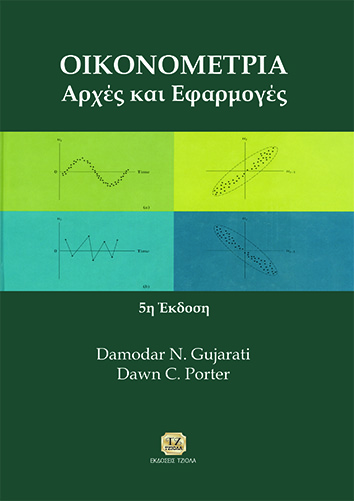 Κεφάλαιο 5
Διμεταβλητή Παλινδρόμηση: Εκτίμηση Διαστήματος και Έλεγχοι Υποθέσεων
5.1 Στατιστικές Προϋποθέσεις
Είναι σημαντικό να θυμόμαστε τις βασικές έννοιες που θα συναντήσουμε: 
πιθανότητα (probability)
κατανομές πιθανοτήτων (probability distributions)
σφάλματα τύπου I και II (Type I and II errors)
επίπεδο σημαντικότητας (level of significance)
δύναμη ενός στατιστικού ελέγχου (power of a statistical test)
διάστημα εμπιστοσύνης (confidence interval)
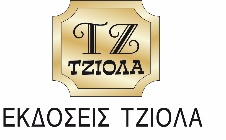 Οικονομετρία: Αρχές και Εφαρμογές
2
5.2 Εκτίμηση Διαστήματος: Μερικές Βασικές Ιδέες
Στη στατιστική, η αξιοπιστία ενός σημειακού εκτιμητή καθορίζεται από το τυπικό του σφάλμα. 
Αντί να βασιζόμαστε μόνο στο σημειακό εκτιμητή, μπορούμε να κατασκευάσουμε ένα διάστημα γύρω από το σημειακό εκτιμητή.
Παράδειγμα: μεταξύ δύο ή τριών τυπικών σφαλμάτων και στις δύο πλευρές του σημειακού εκτιμητή, το συγκεκριμένο διάστημα έχει, π.χ., 95 τοις εκατό πιθανότητα να συμπεριλαμβάνει την πραγματική τιμή της παραμέτρου. 
Αυτή είναι σε γενικές γραμμές η ιδέα πίσω από την εκτίμηση διαστήματος.
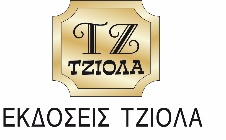 Οικονομετρία: Αρχές και Εφαρμογές
3
5.2 Εκτίμηση Διαστήματος: Μερικές Βασικές Ιδέες
Οικονομετρία: Αρχές και Εφαρμογές
4
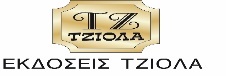 5.2 Εκτίμηση Διαστήματος: Μερικές Βασικές Ιδέες
Η Εξίσωση 5.2.1 δείχνει ότι ένας εκτιμητής διαστήματος (interval estimator), σε αντίθεση με ένα σημειακό εκτιμητή, είναι ένα διάστημα που κατασκευάζεται με τέτοιο τρόπο ώστε να έχει μία συγκεκριμένη πιθανότητα 1 – α να συμπεριλαμβάνει εντός των ορίων του, την πραγματική τιμή της παραμέτρου. 
Το σύμβολο α είναι γνωστό ως το μέγεθος του (στατιστικού) ελέγχου.
Είναι επίσης γνωστό ως η πιθανότητα να διαπράξουμε ένα σφάλμα Tύπου Ι. 
Ένα σφάλμα Tύπου Ι συνίσταται στην απόρριψη μίας πραγματικής υπόθεσης, ενώ ένα σφάλμα Τύπου ΙΙ συνίσταται στην αποδοχή μίας ψευδούς υπόθεσης.
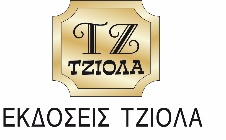 Οικονομετρία: Αρχές και Εφαρμογές
5
5.2 Εκτίμηση Διαστήματος: Μερικές Βασικές Ιδέες
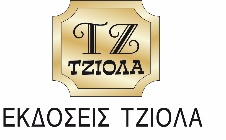 Οικονομετρία: Αρχές και Εφαρμογές
6
5.3 Διαστήματα Εμπιστοσύνης για τους Συντελεστές Παλινδρόμησης β1 και β2
Κατανομή δειγματοληψίας των OLS εκτιμητών
Οι εκτιμητές OLS είναι τυχαίες μεταβλητές
Γνωρίζουμε την αναμενόμενη τιμή και την διακύμανσή τους
Ωστόσο, για τον έλεγχο υποθέσεων πρέπει να γνωρίζουμε την κατανομή τους
Οι κατανομές δειγματοληψίας των εκτιμητριών εξαρτώνται από την κατανομή των σφαλμάτων 
Για να βρούμε την κατανομή χρειάζονται επιπλέον υποθέσεις σχετικά με την κατανομή του τυχαίου όρου: κανονική κατανομή
Οικονομετρία: Αρχές και Εφαρμογές
7
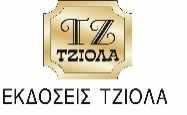 5.3 Διαστήματα Εμπιστοσύνης για τους Συντελεστές Παλινδρόμησης β1 και β2
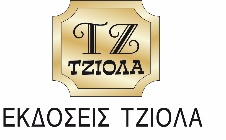 Οικονομετρία: Αρχές και Εφαρμογές
8
5.5 Έλεγχοι Υποθέσεων: Γενικές Παρατηρήσεις
Το πρόβλημα των ελέγχου στατιστικών υποθέσεων μπορεί να διατυπωθεί με απλό τρόπο ως εξής: 
Είναι μία δοθείσα παρατήρηση ή ένα εύρημα συμβατό με κάποια καθορισμένη υπόθεση ή όχι; 
Η λέξη «συμβατό» όπως χρησιμοποιείται εδώ, σημαίνει «επαρκώς» κοντά στην υποθετική τιμή, ούτως ώστε να μην απορρίψουμε την καθορισμένη υπόθεση.
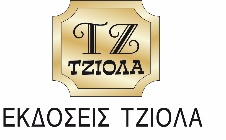 Οικονομετρία: Αρχές και Εφαρμογές
9
5.5 Έλεγχοι Υποθέσεων: Γενικές Παρατηρήσεις
Στη γλώσσα της στατιστικής, η καθορισμένη υπόθεση είναι γνωστή ως η μηδενική υπόθεση (null hypothesis) και παρουσιάζεται με το σύμβολο H0. 
Η μηδενική υπόθεση συνήθως ελέγχεται έναντι μίας εναλλακτικής υπόθεσης (alternative hypothesis) συμβολίζεται με Η1, που μπορεί να αναφέρει, για παράδειγμα, ότι ο πραγματικός β2 είναι διαφορετικός από τη μονάδα.
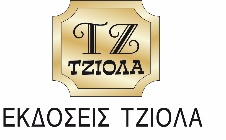 Οικονομετρία: Αρχές και Εφαρμογές
10
5.5 Έλεγχοι Υποθέσεων: Γενικές Παρατηρήσεις
Η θεωρία του ελέγχου υποθέσεων αφορά την ανάπτυξη κανόνων ή διαδικασιών προκειμένου να αποφασίσουμε αν θα απορρίψουμε ή όχι τη μηδενική υπόθεση. 
Υπάρχουν δύο αμοιβαία συμπληρωματικές προσεγγίσεις για τη διαμόρφωση τέτοιων κανόνων, αυτές είναι, το διάστημα εμπιστοσύνης (confidence interval) και ο έλεγχος σημαντικότητας (test of significance). 
Και οι δύο αυτές προσεγγίσεις υποστηρίζουν ότι η υπό εξέταση μεταβλητή (στατιστική ή εκτιμητής) έχει κάποια κατανομή πιθανοτήτων και ότι ο έλεγχος υποθέσεων αναφέρεται στη διατύπωση δηλώσεων ή ισχυρισμών σχετικά με την τιμή (-ές) της (των) παραμέτρου (-ων) αυτής της κατανομής.
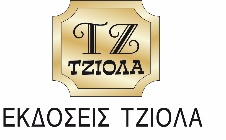 Οικονομετρία: Αρχές και Εφαρμογές
11
5.6 Έλεγχοι Υποθέσεων: Η Προσέγγιση του Διαστήματος Εμπιστοσύνης
Δίπλευρος Έλεγχος
Παράδειγμα μισθών-εκπαίδευσης.
Ας υποθέσουμε ότι κάνουμε την παραδοχή ότι 
Η0: β2 = 0,5
Η1: β2 ≠ 0,5
δηλαδή, ο πραγματικός συντελεστής κλίσης είναι 0,5 υπό τη μηδενική υπόθεση, αλλά μικρότερος ή μεγαλύτερος από 0,5 υπό την εναλλακτική υπόθεση. 
Η μηδενική υπόθεση είναι μία απλή υπόθεση, ενώ η εναλλακτική υπόθεση είναι μία δίπλευρη υπόθεση.
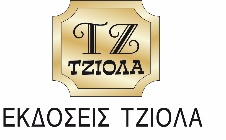 Οικονομετρία: Αρχές και Εφαρμογές
12
5.6 Έλεγχοι Υποθέσεων: Η Προσέγγιση του Διαστήματος Εμπιστοσύνης
Δίπλευρος Έλεγχος
ΔΙΑΓΡΑΜΜΑ 5.2 Ένα διάστημα εμπιστοσύνης 100(1 - α)% για το β2.
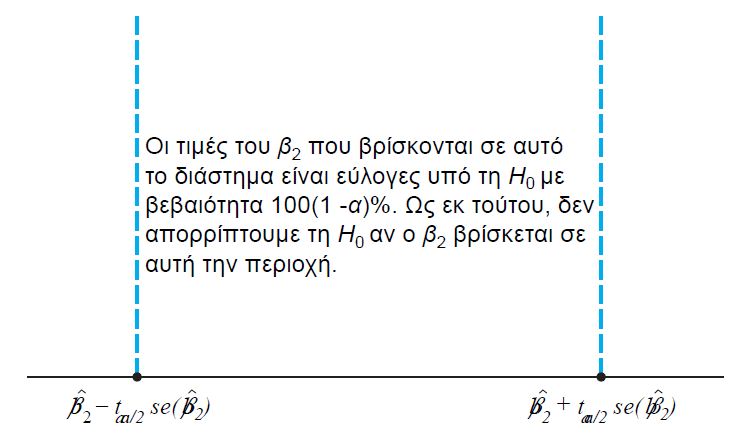 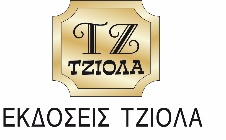 Οικονομετρία: Αρχές και Εφαρμογές
13
5.6 Έλεγχοι Υποθέσεων: Η Προσέγγιση του Διαστήματος Εμπιστοσύνης
Δίπλευρος Έλεγχος
Κανόνας απόφασης. 
Κατασκευάστε ένα διάστημα εμπιστοσύνης 100(1 - α)% για το β2. Αν ο β2 υπό τη H0 εμπίπτει σε αυτό το διάστημα εμπιστοσύνης, μην απορρίψετε τη H0, αν όμως βρίσκεται εκτός αυτού του διαστήματος, απορρίψτε τη H0. 
Ακολουθώντας αυτόν τον κανόνα, για το υποθετικό παράδειγμα μας, H0: β2 = 0,5 βρίσκεται σαφώς έξω από το διάστημα εμπιστοσύνης του 95 τοις εκατό που δίνεται στην Εξ. (5.3.9):  
Ως εκ τούτου, μπορούμε να απορρίψουμε την υπόθεση ότι η πραγματική κλίση είναι 0,5, με 95 τοις εκατό εμπιστοσύνη.
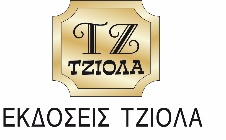 Οικονομετρία: Αρχές και Εφαρμογές
14
5.6 Έλεγχοι Υποθέσεων: Η Προσέγγιση του Διαστήματος Εμπιστοσύνης
Μονόπλευρος Έλεγχος
Ορισμένες φορές έχουμε μία a priori ή θεωρητική προσδοκία (ή προσδοκίες που βασίζονται σε ορισμένες προηγούμενες εμπειρικές μελέτες) ότι η εναλλακτική υπόθεση είναι μονόπλευρη ή μονής κατεύθυνσης αντί για δίπλευρη, όπως ακριβώς συζητήθηκε. 
Επομένως, για το παράδειγμά μισθών-εκπαίδευσης, θα μπορούσαμε να υποθέσουμε ότι 
	H0: β2 ≤ 0,5 και H1: β2 > 0,5
Ίσως η οικονομική θεωρία είτε προηγούμενες εμπειρικές μελέτες υποδεικνύουν ότι η κλίση είναι μεγαλύτερη από 0,5.
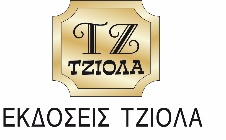 Οικονομετρία: Αρχές και Εφαρμογές
15
5.7 Έλεγχοι Υποθέσεων: Η Προσέγγιση του Ελέγχου Σημαντικότητας
Ελέγχοντας τη Σημαντικότητα των Συντελεστών Παλινδρόμησης: Ο έλεγχος t 
Μια εναλλακτική αλλά συμπληρωματική προσέγγιση της μεθόδου του διαστήματος εμπιστοσύνης των ελέγχων στατιστικών υποθέσεων είναι η προσέγγιση του ελέγχου σημαντικότητας (test-of-significance approach).
Ένας έλεγχος σημαντικότητας είναι μία διαδικασία κατά την οποία τα αποτελέσματα του δείγματος χρησιμοποιούνται για να επιβεβαιώσουν την αλήθεια ή το ψεύδος της μηδενικής υπόθεσης.
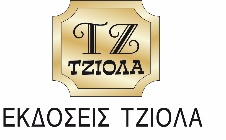 Οικονομετρία: Αρχές και Εφαρμογές
16
5.7 Έλεγχοι Υποθέσεων: Η Προσέγγιση του Ελέγχου Σημαντικότητας
ΔΙΑΓΡΑΜΜΑ 5.4 Το διάστημα εμπιστοσύνης του 95% για την t (11 βαθμούς ελευθερίας).
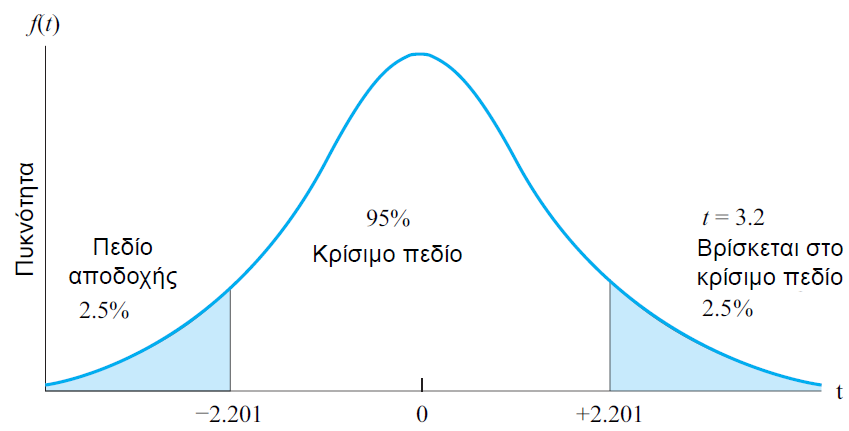 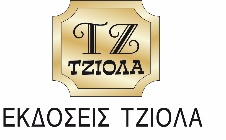 Οικονομετρία: Αρχές και Εφαρμογές
17
5.7 Έλεγχοι Υποθέσεων: Η Προσέγγιση του Ελέγχου Σημαντικότητας
Στη γλώσσα των ελέγχων σημαντικότητας, μία στατιστική λέγεται ότι είναι στατιστικά σημαντική αν η τιμή της στατιστικής ελέγχου βρίσκεται στο κρίσιμο πεδίο. 
Σε αυτή την περίπτωση η μηδενική υπόθεση απορρίπτεται. 
Με την ίδια λογική, ένας έλεγχος λέγεται ότι είναι στατιστικά μη-σημαντικός αν η τιμή της στατιστικής ελέγχου βρίσκεται στο πεδίο αποδοχής. 
Σε αυτήν την περίπτωση, η μηδενική υπόθεση δεν απορρίπτεται.
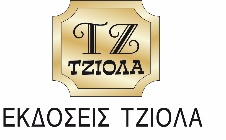 Οικονομετρία: Αρχές και Εφαρμογές
18
5.7 Έλεγχοι Υποθέσεων: Η Προσέγγιση του Ελέγχου Σημαντικότητας
ΔΙΑΓΡΑΜΜΑ 5.5 Μονόπλευρος έλεγχος σημαντικότητας.
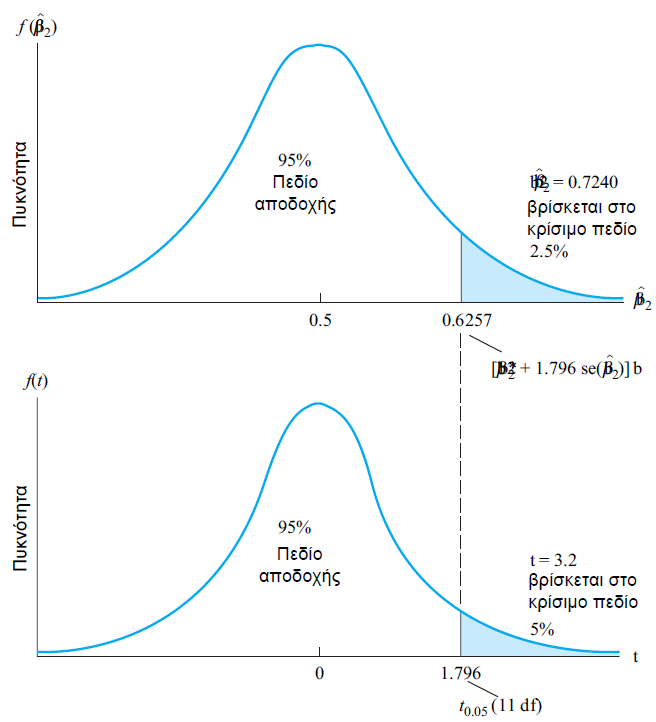 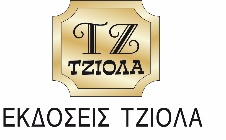 Οικονομετρία: Αρχές και Εφαρμογές
19
5.7 Έλεγχοι Υποθέσεων: Η Προσέγγιση του Ελέγχου Σημαντικότητας
ΠΙΝΑΚΑΣ 5.1 Ο Έλεγχος Σημαντικότητας t: Κανόνες Απόφασης
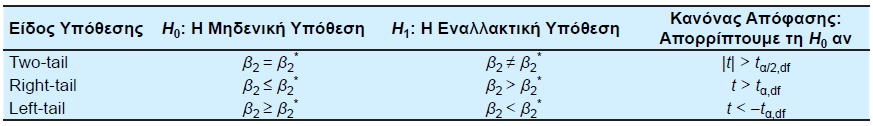 Σημειώσεις: β2* είναι η υποθετική αριθμητική τιμή του β2.
|t| σημαίνει απόλυτη τιμή της t.
tα ή tα/2 σημαίνει την κρίσιμη τιμή t στο επίπεδο σημαντικότητας α ή α/2.
df: Βαθμοί ελευθερίας, (n – 2) για το διμεταβλητό υπόδειγμα, (n – 3) για το υπόδειγμα τριών μεταβλητών, και ούτω καθεξής. 
Η ίδια διαδικασία ισχύει για τον έλεγχο υποθέσεων για το β1.
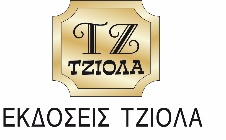 Οικονομετρία: Αρχές και Εφαρμογές
20
5.7 Έλεγχοι Υποθέσεων: Η Προσέγγιση του Ελέγχου Σημαντικότητας
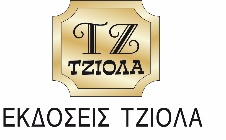 Οικονομετρία: Αρχές και Εφαρμογές
21
5.7 Έλεγχοι Υποθέσεων: Η Προσέγγιση του Ελέγχου Σημαντικότητας
Ελέγχοντας τη Σημαντικότητα της σ2: Ο Έλεγχος χ2 
ΠΙΝΑΚΑΣ 5.2 Μία Περίληψη του ελέγχου χ2
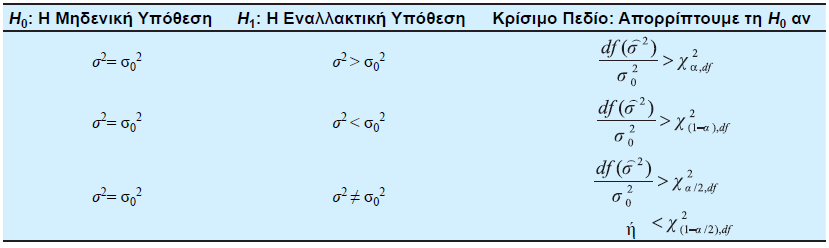 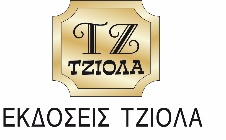 Οικονομετρία: Αρχές και Εφαρμογές
22
5.8 Έλεγχοι Υποθέσεων: Ορισμένες Πρακτικές Πτυχές τους
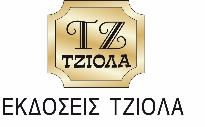 23
5.8 Έλεγχοι Υποθέσεων: Ορισμένες Πρακτικές Πτυχές τους
Το Ακριβές Επίπεδο Σημαντικότητας: Η Τιμή p
Η πιθανότητα που ονομάζεται τιμή p (δηλαδή, τιμή πιθανότητας – probability value), είναι επίσης γνωστή ως η παρατηρούμενη ή το ακριβές επίπεδο σημαντικότητας ή η ακριβής πιθανότητα να διαπράξουμε σφάλμα Τύπου Ι. 
Σε πιο τεχνικούς όρους, η τιμή p ορίζεται ως το χαμηλότερο επίπεδο σημαντικότητας στο οποίο μπορεί να απορριφθεί μία μηδενική υπόθεση.
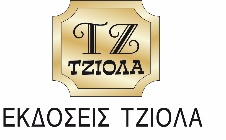 Οικονομετρία: Αρχές και Εφαρμογές
24
Παράρτημα 5A
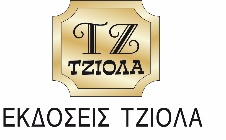 Οικονομετρία: Αρχές και Εφαρμογές
25
Παράρτημα 5A
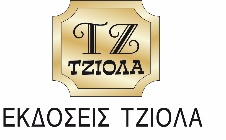 Οικονομετρία: Αρχές και Εφαρμογές
26
Παράρτημα 5A
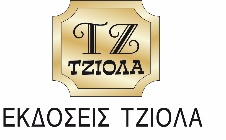 Οικονομετρία: Αρχές και Εφαρμογές
27
Παράρτημα 5A
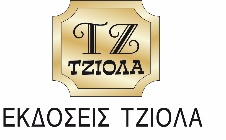 Οικονομετρία: Αρχές και Εφαρμογές
28
Παράρτημα 5A
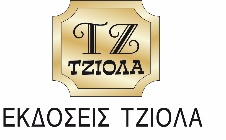 Οικονομετρία: Αρχές και Εφαρμογές
29
Παράρτημα 5A
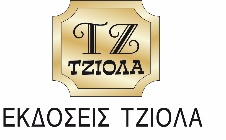 Οικονομετρία: Αρχές και Εφαρμογές
30
Παράρτημα 5A
5A.1 Κατανομές Πιθανότητας που Σχετίζονται με την Κανονική Κατανομή
Θεώρημα 5.7. Το τετράγωνο της t μεταβλητής του (Student) με k βαθμούς ελευθερίας ακολουθεί την κατανομή F με k1 = 1 βαθμούς ελευθερίας στον αριθμητή καθώς και k2 = k βαθμούς ελευθερίας στον παρονομασατή.4 Δηλαδή, 
F1,k = tk2
Σημειώστε ότι για να ισχύει αυτή η ισότητα, οι βαθμοί ελευθερίας του αριθμητή της μεταβλητής F πρέπει να είναι 1. Συνεπώς, F1,4 = t42 ή F1,23 = t232 και ούτω καθεξής. 
Όπως σημειώνεται, θα δούμε την πρακτική χρησιμότητα των προηγούμενων θεωρημάτων καθώς προχωρούμε.
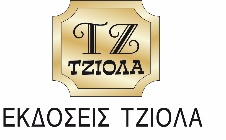 Οικονομετρία: Αρχές και Εφαρμογές
31
Παράρτημα 5A
5A.1 Κατανομές Πιθανότητας που Σχετίζονται με την Κανονική Κατανομή
Θεώρημα 5.8. Για μεγάλους βαθμούς ελευθερίας του παρονομαστή, οι βαθμοί ελευθερίας του αριθμητή επί την τιμή F είναι περίπου ίσοι με την τιμή χ2 με τους βαθμούς ελευθερίας του αριθμητή. Συνεπώς, 
m Fm,n = χ2m καθώς το n → ∞
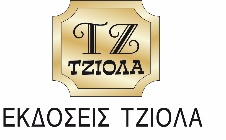 Οικονομετρία: Αρχές και Εφαρμογές
32
Παράρτημα 5A
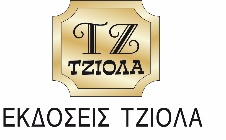 Οικονομετρία: Αρχές και Εφαρμογές
33